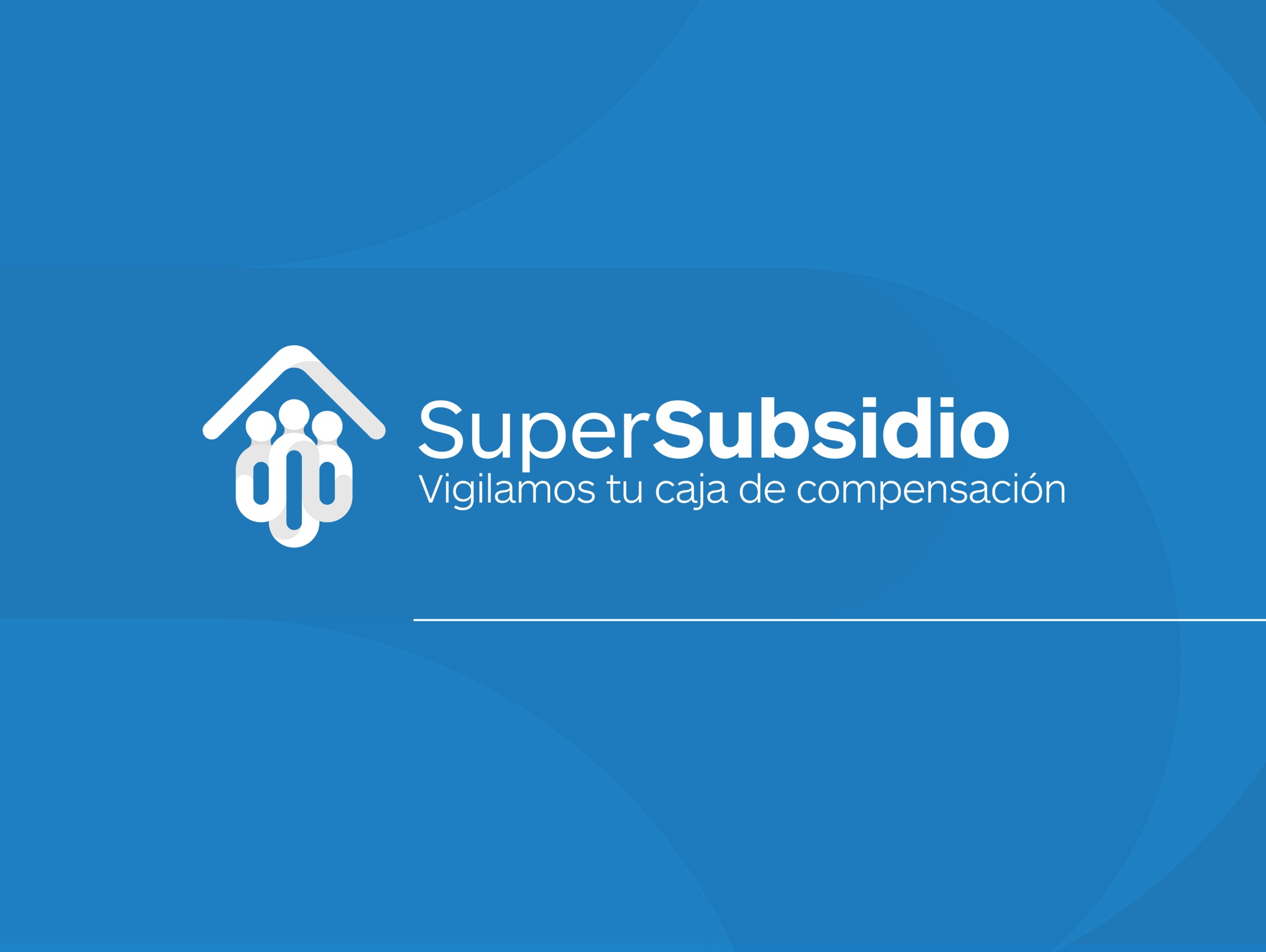 RESULTADOS FURAG 2020
RESULTADO ÍNDICE DESEMPEÑO INSTITUCIONAL
COMPARATIVO
 ÍNDICE DE DESEMPEÑO INSTITUCIONAL ENTIDADES NACIONALES
RESULTADOS COMPARATIVOS
 SSF  ÚLTIMOS CINCO AÑOS
2019
2020
Promedio entidades nacionales
Supersubsidio
El aumento en el índice de 2020 fue de 4,5 puntos, es decir el más alto en los últimos 5 años.
En el año 2020, superamos el promedio de las entidades nacionales en 4,3 puntos, es decir mayor al promedio obtenido en el año 2019 (3,5).
RESULTADO ÍNDICE DESEMPEÑO INSTITUCIONAL
Resultados Comparativos Sector trabajo 2019 - 2020
2019
2020
En el año 2020, ocupamos el 4 lugar dentro de las entidades adscritas al Ministerio, es decir, que avanzamos un puesto ya que en el año 2019 obtuvimos el 5 lugar entre las seis entidades del sector trabajo.
RESULTADO ÍNDICE DESEMPEÑO INSTITUCIONAL

COMPATIVO SUPERINTENDENCIAS 2019 - 2020
2019
2020
Obtuvimos el 4 lugar dentro de las 10 Superintendencias
RESULTADOS COMPARATIVOS 
ÍNDICES DE LAS DIMENSIONES DE GESTIÓN Y DESEMPEÑO 
2019 - 2020
En el año 2020 bajamos nuestra calificación en la dimensión de información y comunicación en 2 decimas, sin embargo, logramos incrementar considerablemente en dos dimensiones: gestión del conocimiento y la innovación y gestión del talento humano, comparado con los resultados de 2019.
RESULTADOS COMPARATIVOS 
ÍNDICES DE LAS POLÍTICAS DE GESTIÓN Y DESEMPEÑO 
2019 - 2020
En el año 2020, logramos aumentar considerablemente en las políticas de gestión del conocimiento, gestión estadística, gestión del talento humano, fortalecimiento organizacional y simplificación de procesos.
RESULTADOS
ÍNDICES DE GESTIÓN Y DESEMPEÑO 2019 - 2020
GESTIÓN  DEL CONOCIMIENTO Y LA INNOVACIÓN
FORTALECIMIENTO ORGANIZACIONAL Y SIMPLIFICACIÓN DE PROCESOS
RECOMENDACIONES
RECOMENDACIÓN
RESULTADOS
ÍNDICES DE GESTIÓN Y DESEMPEÑO 2019 - 2020
GESTIÓN  DEL TALENTO HUMANO
GESTIÓN  DE LA INFORMACIÓN ESTADÍSTICA
RECOMENDACIONES
RECOMENDACIONES
RESULTADOS
ÍNDICES DE GESTIÓN Y DESEMPEÑO 2019 - 2020
PLANEACIÓN INSTITUCIONAL
PARTICIPACIÓN CIUDADANA EN LA GESTIÓN PÚBLICA
RECOMENDACIONES
RECOMENDACIONES
RESULTADOS
ÍNDICES DE GESTIÓN Y DESEMPEÑO 2019 - 2020
CONTROL INTERNO
DEFENSA JURÍDICA
RECOMENDACIONES
RECOMENDACIÓN
RESULTADOS
ÍNDICES DE GESTIÓN Y DESEMPEÑO 2019 - 2020
SEGUIMIENTO Y EVALUACIÓN DEL DESEMPEÑO INSTITUCIONAL
GESTIÓN DOCUMENTAL
RECOMENDACIONES
RECOMENDACIONES
RESULTADOS
ÍNDICES DE GESTIÓN Y DESEMPEÑO 2019 - 2020
GOBIERNO DIGITAL
RECOMENDACIONES
RESULTADOS
ÍNDICES DE GESTIÓN Y DESEMPEÑO 2019 - 2020
INTEGRIDAD
RACIONALIZACIÓN DE TRAMITES
RECOMENDACIONES
RECOMENDACIONES
RESULTADOS
ÍNDICES DE GESTIÓN Y DESEMPEÑO 2019 - 2020
TRANSPARENCIA, ACCESO A LA INFORMACIÓN Y LUCHA CONTRA LA CORRUPCIÓN
RECOMENDACIONES
RESULTADOS
ÍNDICES DE GESTIÓN Y DESEMPEÑO 2019 - 2020
SERVICIO AL CIUDADANO
RECOMENDACIONES
RESULTADOS
ÍNDICES DE GESTIÓN Y DESEMPEÑO 2019 - 2020
SEGURIDAD DIGITAL
GESTIÓN PRESUPUESTAL Y EFICIENCIA DEL GASTO PÚBLICO
RECOMENDACIONES
RECOMENDACIONES